Table of Contents
(9.1)	Hybridization and the localized electron model
(9.2)	The molecular orbital model
(9.3)	Bonding in homonuclear diatomic molecules
(9.4)	Bonding in heteronuclear diatomic molecules
(9.5)	Combining the localized electron and 				molecular orbital models
Hybridization
The mixing of native orbitals to form special orbitals for bonding
sp3 orbitals - Formed from one 2s and three 2p orbitals
Atoms that undergo this process are said to be sp3 hybridized
Figure 9.3 - sp3 Hybridization of a Carbon Atom
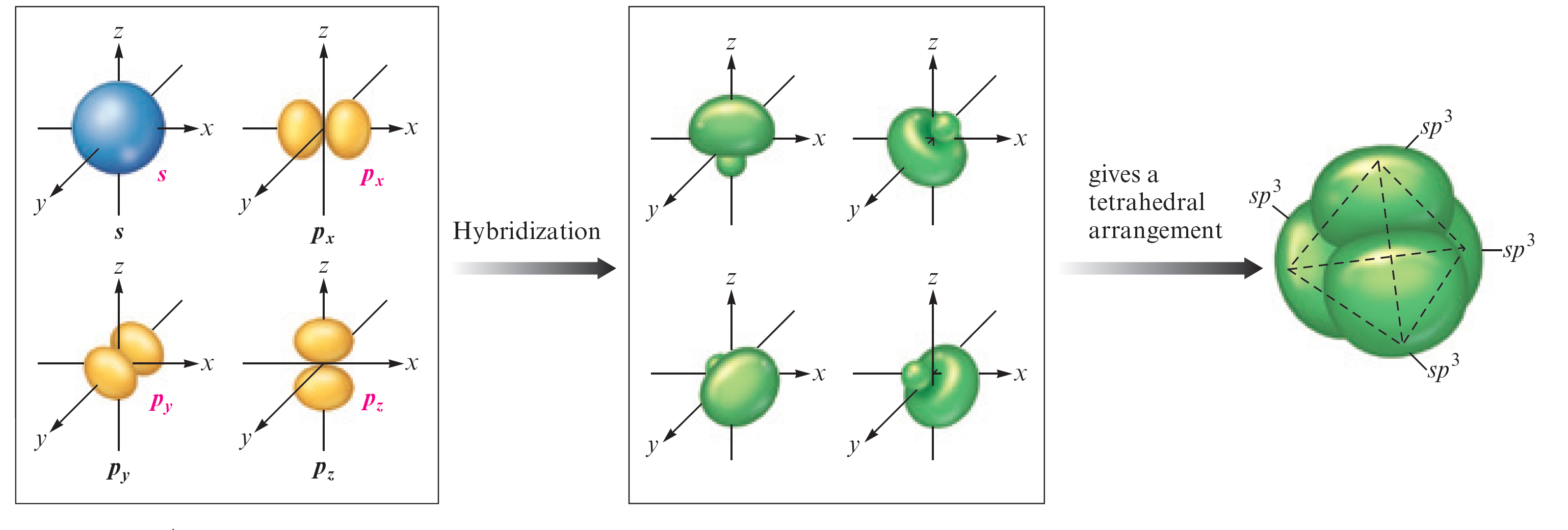 Orbital Energy-Level Diagram
Gives importance to the total number of electrons and the arrangement of these electrons in the molecule
Example - Hybridization of the carbon 2s and 2p orbitals in methane
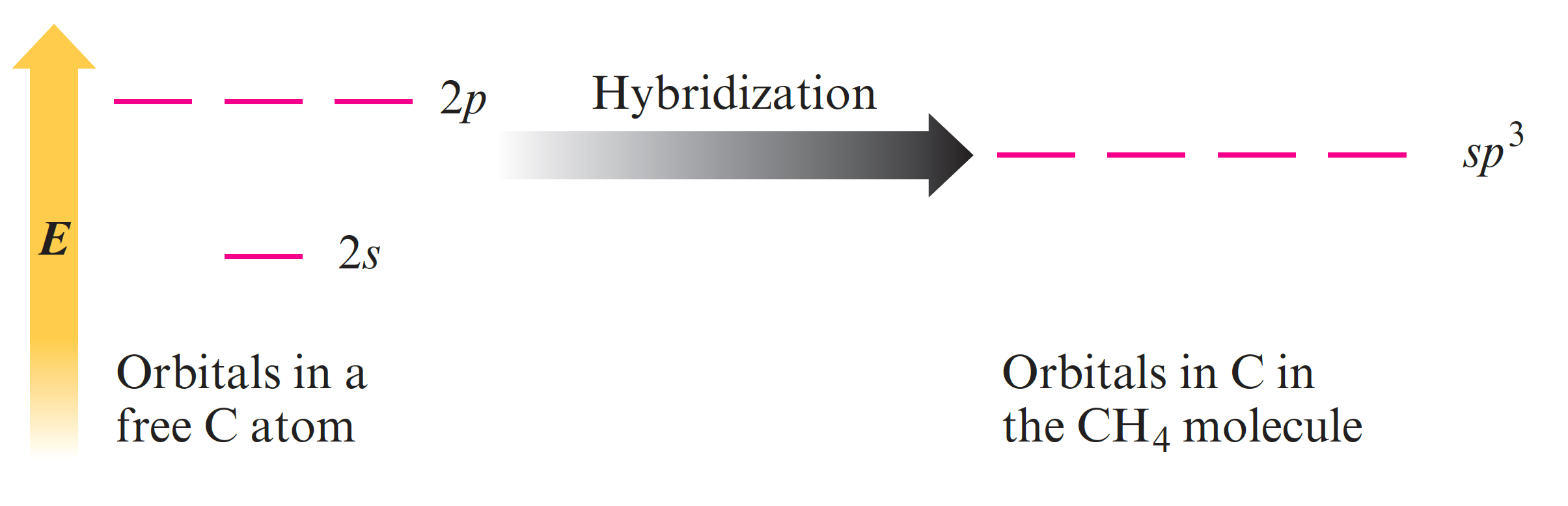 Key Principle in sp3 Hybridization
Whenever an atom requires a set of equivalent tetrahedral atomic orbitals, this model assumes that the atom adopts a set of sp3 orbitals
The atom undergoes sp3 hybridization
6
Figure 9.6 - Tetrahedral Set of Four sp3 Orbitals
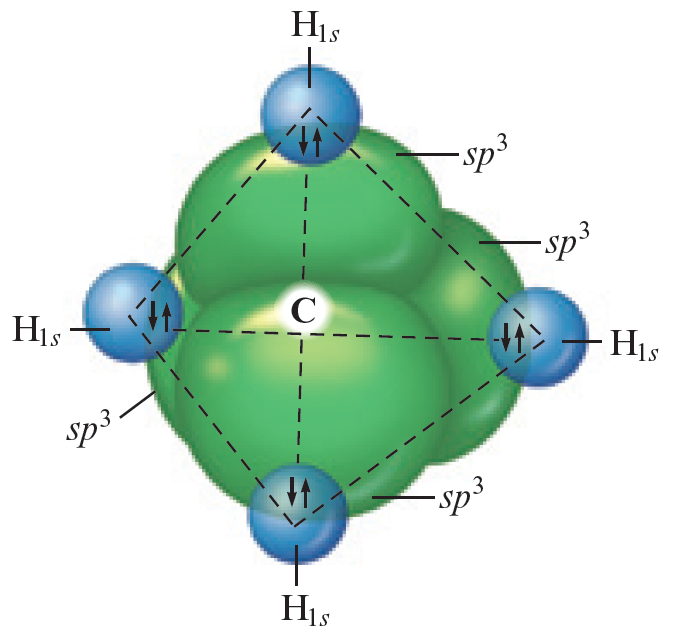 7
Critical Thinking
What if the sp3 hybrid orbitals were higher in energy than the p orbitals in the free atom?
How would this affect our model of bonding?
8
Example 9.1 - The Localized Electron Model I
Describe the bonding in the ammonia molecule using the localized electron model
Example 9.1 - Solution
A complete description of the bonding involves three steps
Writing the Lewis structure
Determining the arrangement of electron pairs using the VSEPR model
Determining the hybrid atomic orbitals needed to describe the bonding in the molecule
Example 9.1 - Solution (Continued 1)
Lewis structure for NH3


The four electron pairs around the nitrogen atom require a tetrahedral arrangement to minimize repulsions
A tetrahedral set of sp3 hybrid orbitals is obtained by combining the 2s and three 2p orbitals
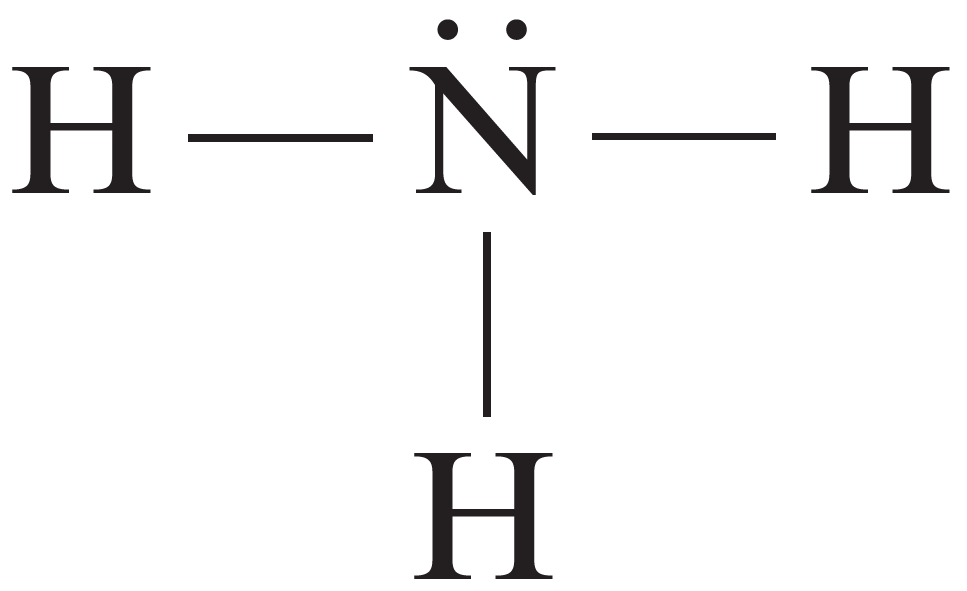 Example 9.1 - Solution (Continued 2)
In the NH3 molecule, three of the sp3 orbitals are used to form bonds to the three hydrogen atoms, and the fourth sp3 orbital holds the lone 			          pair
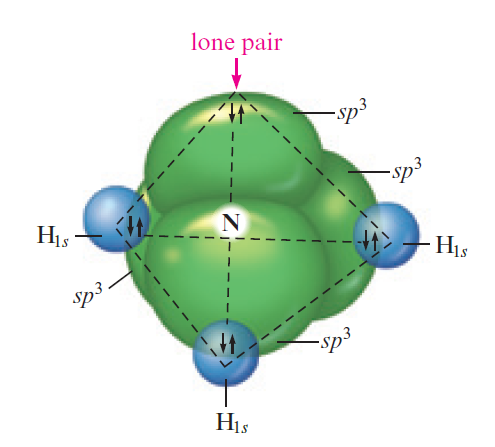 sp2 Hybridization
Combination of one 2s and two 2p orbitals
Gives a trigonal planar arrangement of atomic orbitals
Bond angles - 120 degrees
One 2p orbital is not used
Oriented perpendicular to the plane of the sp2 orbitals
13
Figure 9.8 - Formation of sp2 Orbitals
Figure 9.9 - Orbital Energy-Level Diagram for the Formation of sp2 Orbitals in Ethylene
Figure 9.10 - sp2 Hybridization
Types of sp2 Hybridized Bonds
Sigma () bond: Formed by electron sharing in an area centered on a line running between the atoms
Pi () bond: Parallel p orbitals share an electron pair occupying the space above and below the  bond 
A double bond always consists of one  bond and one  bond
17
Key Principle in sp2 Hybridization
If an atom is surrounded by three effective pairs, a set of sp2 hybrid orbitals is required
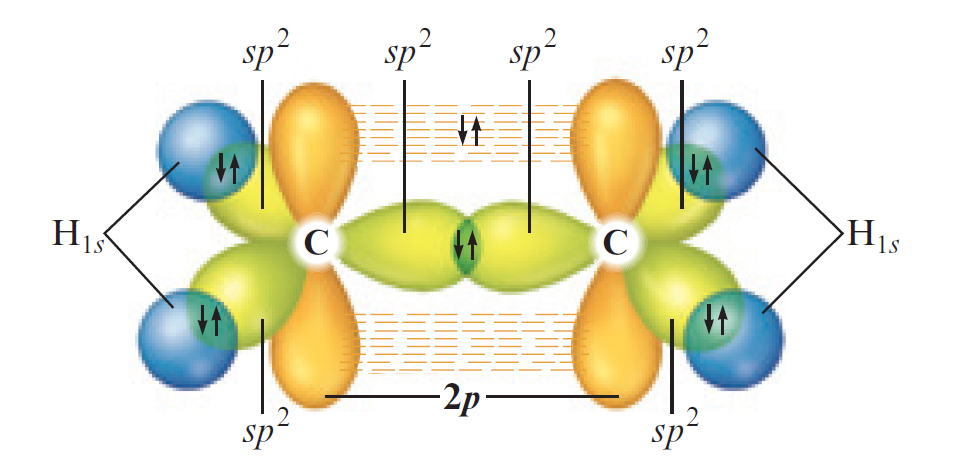 sp Hybridization
Involves one s and one p orbital
Two effective pairs around an atom will always requires sp hybridization
Example - Carbon atoms in carbon dioxide
Two 2p orbitals are unaffected
Used in formation of π bonds with oxygen atoms
19
Figure 9.14 - Formation of sp Orbitals
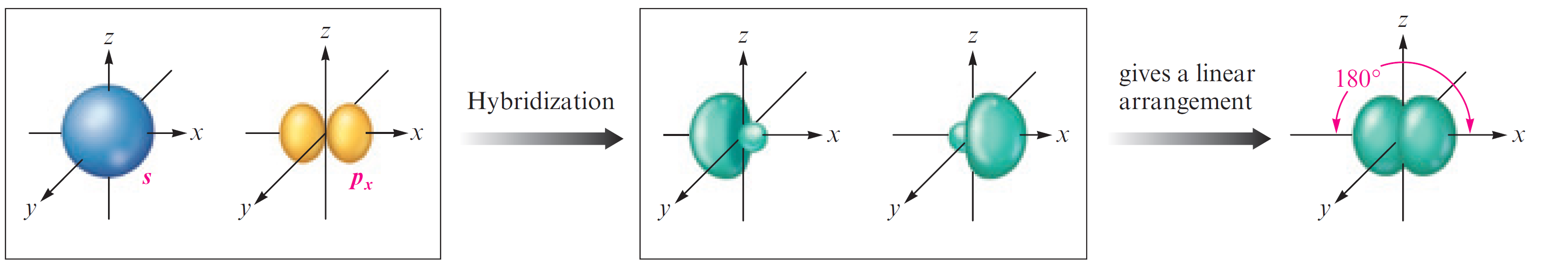 20
Figure 9.15 - Hybrid Orbitals in the CO2 Molecule
Figure 9.16 - Orbital Energy-Level Diagram for the Formation of sp Hybrid Orbitals on Carbon
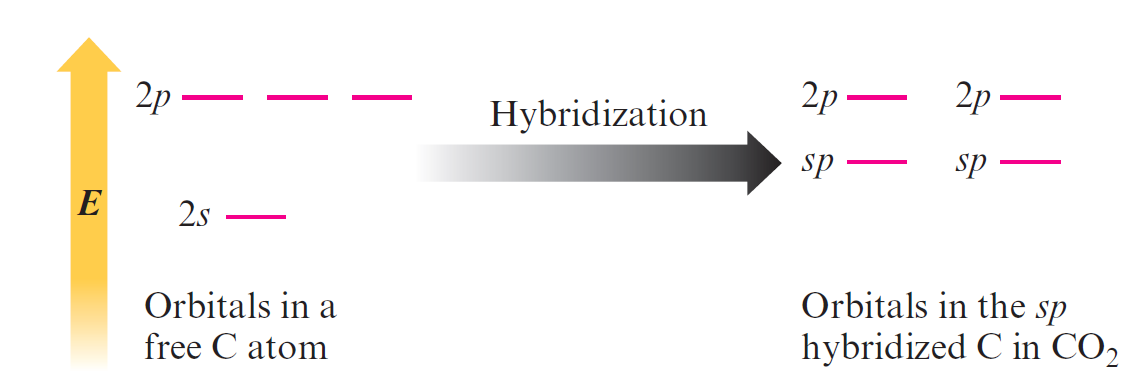 22
Figure 9.17 - An sp Hybridized Carbon Atom
Figure 9.19 (a) - Orbitals Forming Bonds in Carbon Dioxide
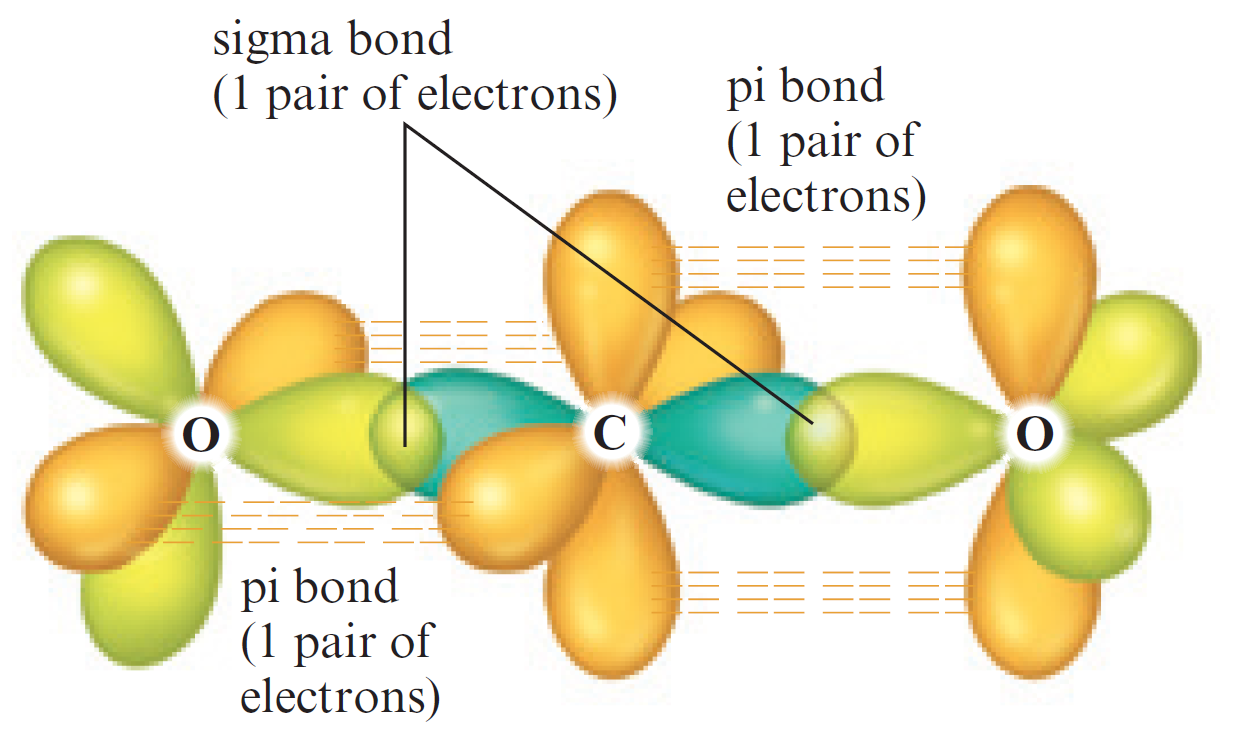 Copyright © Cengage Learning. All rights reserved
24
Example 9.2 - The Localized Electron Model II
Describe the bonding in the N2 molecule
Example 9.2 - Solution
The Lewis structure for N2 is 
Each nitrogen atom is surrounded by two effective pairs
Gives a linear arrangement requiring a pair of oppositely directed orbitals
Requires sp hybridization
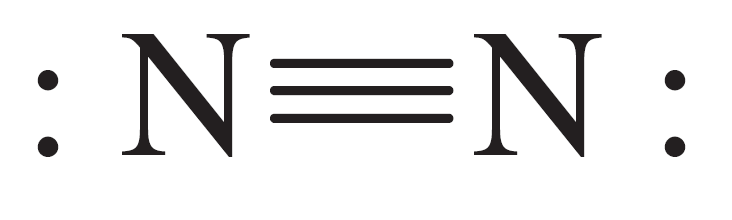 Example 9.2 - Solution (Continued 1)
Each nitrogen atom has two sp hybrid orbitals and two unchanged p orbitals
sp orbitals form the  bond between the nitrogen atoms and hold lone pairs 
p orbitals form the two  bonds
Each pair of overlapping parallel p orbitals holds one electron pair
Accounts for electron arrangement given in the Lewis structure
Example 9.2 - Solution (Continued 2)
The triple bond consists of a  bond and two  bonds
A lone pair occupies an sp orbital on each nitrogen atom
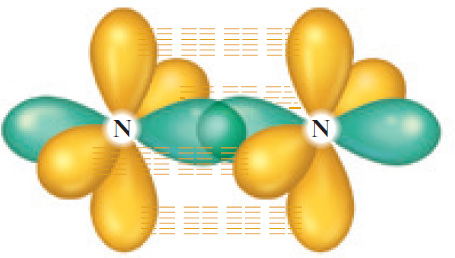 dsp3 Hybridization
Combination of one d, one s, and three p orbitals
A set of five effective pairs around a given atom always requires a trigonal bipyramidal arrangement
Requires dsp3 hybridization of 			          that atom
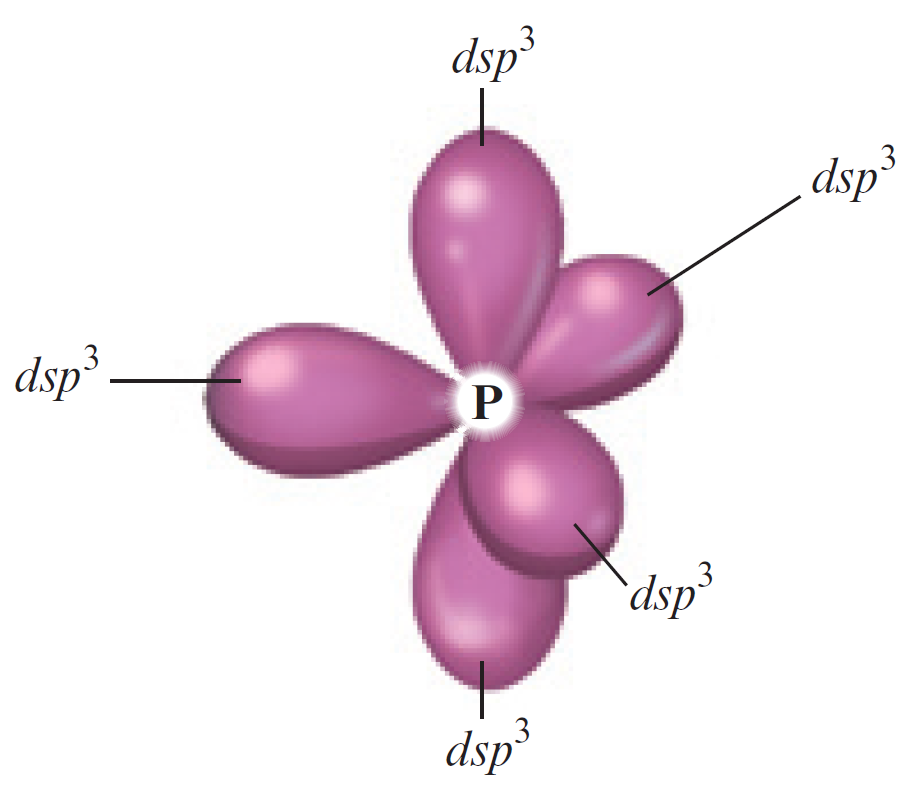 Copyright © Cengage Learning. All rights reserved
29
dsp3 Hybridization (Continued)
Each chlorine atom in PCl5 is surrounded by four electron pairs
Requires a tetrahedral arrangement
Each chlorine atom requires four sp3 orbitals
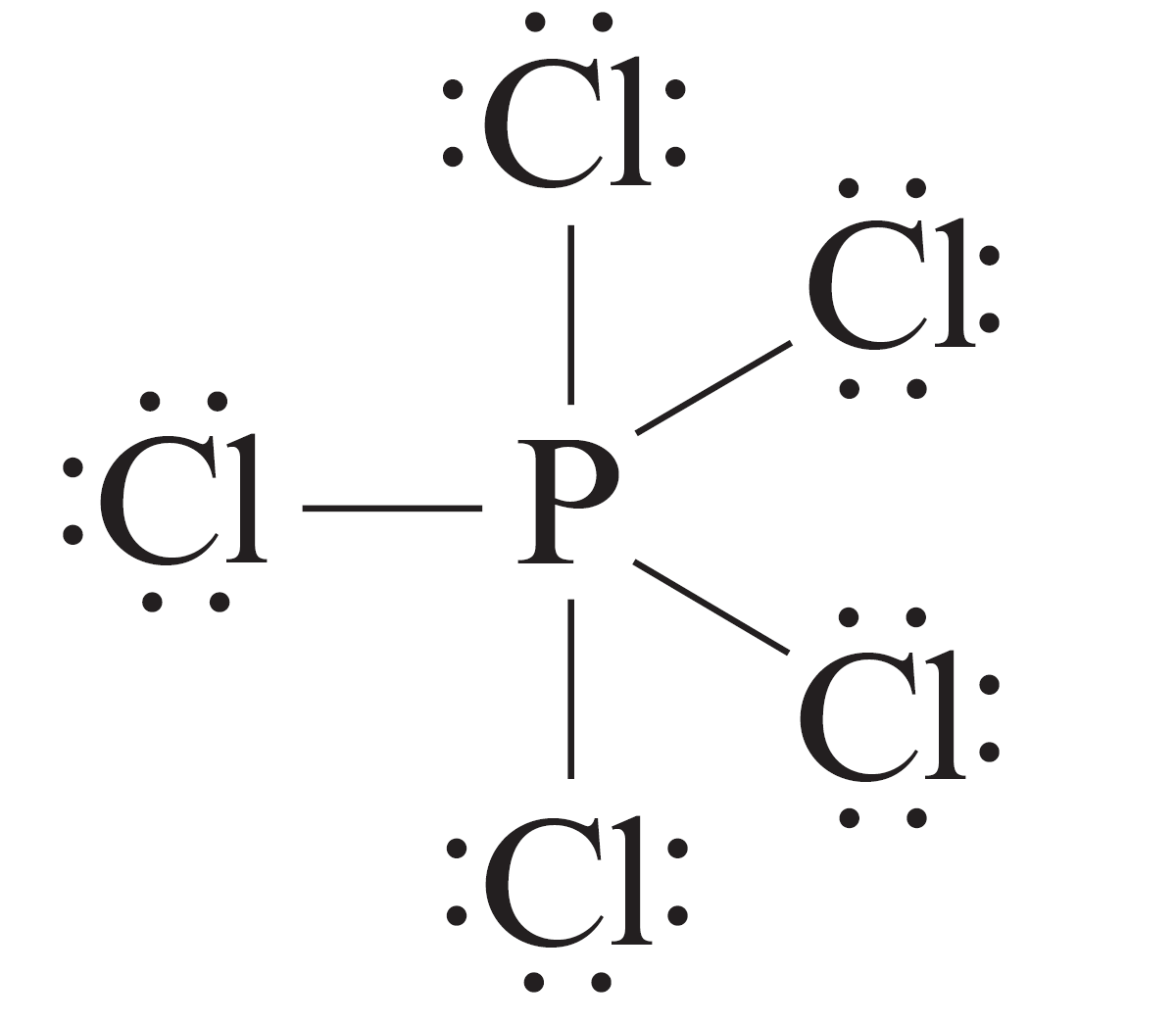 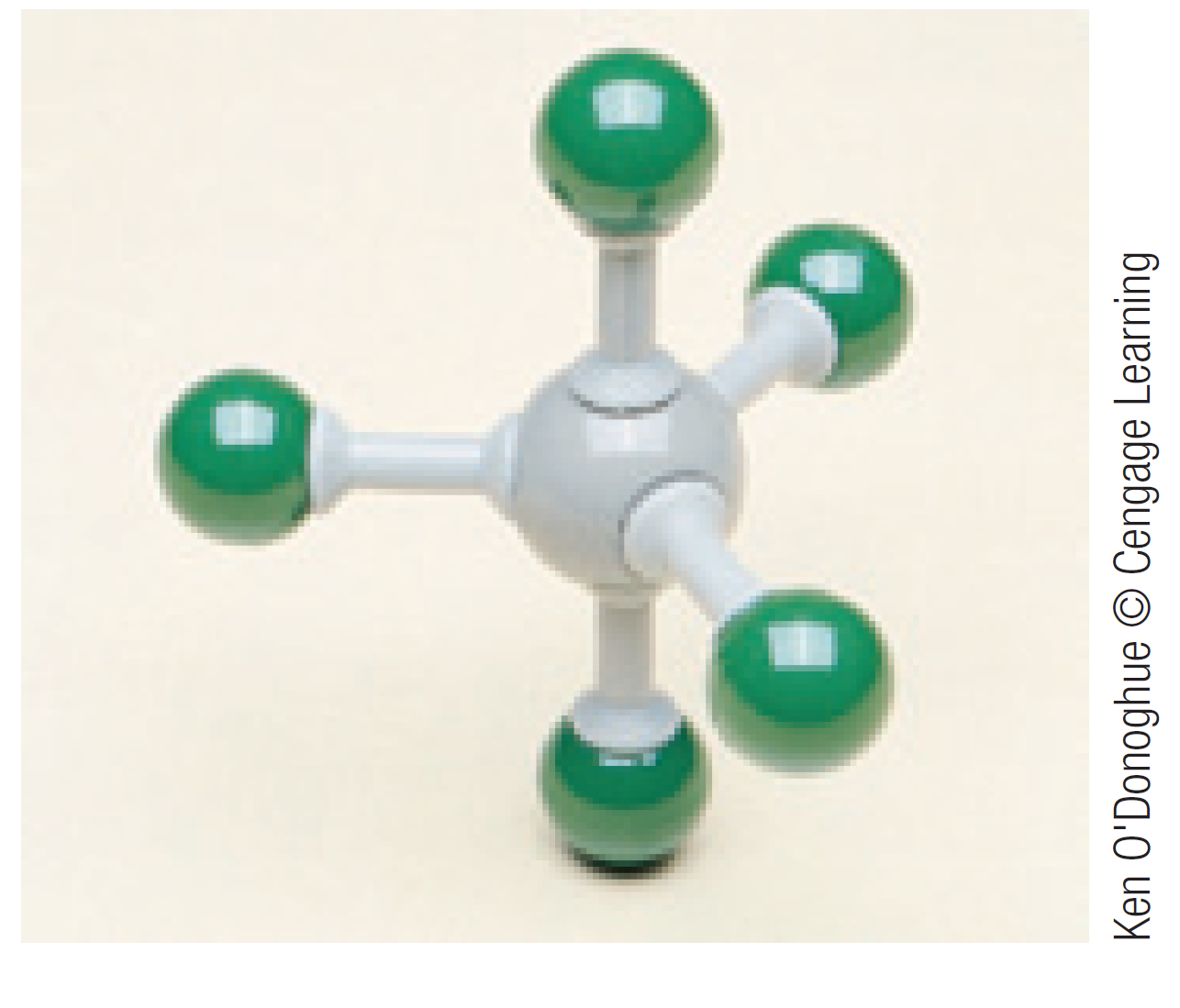 Copyright © Cengage Learning. All rights reserved
30
Example 9.3 - The Localized Electron Model III
Describe the bonding in the triiodide ion (I3–)
Example 9.3 - Solution
The Lewis structure for I3–



The central iodine atom has five pairs of electrons
Requires a trigonal bipyramidal arrangement, which in turn requires a set of dsp3 orbitals
Outer iodine atoms have four pairs of electrons
Requires tetrahedral arrangement and sp3 hybridization
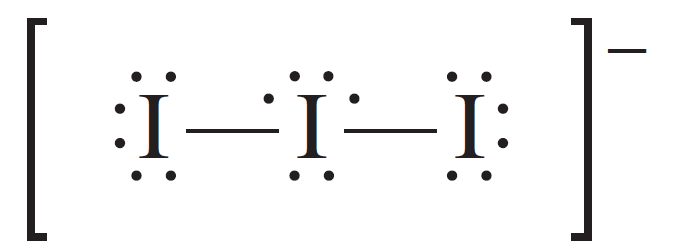 Example 9.3 - Solution (Continued)
The central iodine atom is dsp3 hybridized
Three hybrid orbitals hold lone pairs
Two hybrid orbitals overlap with sp3 orbitals of the other two iodine atoms to form  bonds
d2sp3 Hybridization
Combination of two d, one s, and three p orbitals
Requires an octahedral arrangement of six equivalent hybrid orbitals
Six electron pairs around an atom are always arranged octahedrally
Require d2sp3 hybridization of the atom
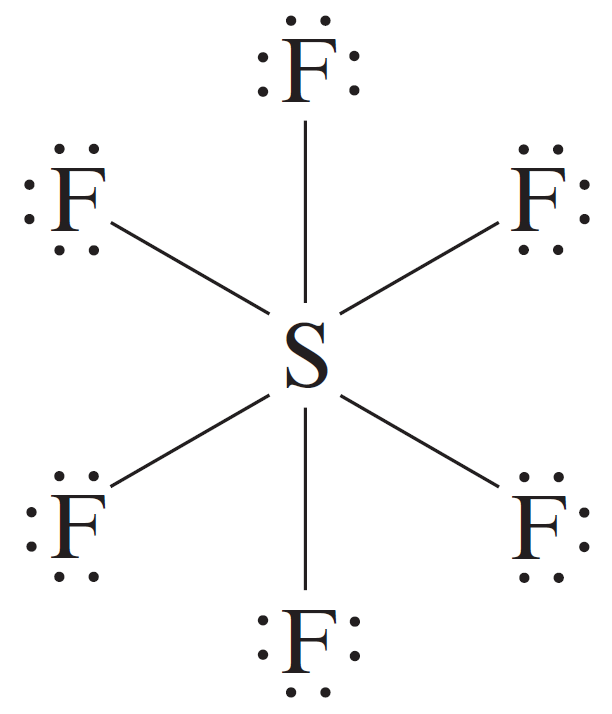 Copyright © Cengage Learning. All rights reserved
34
Figure 9.23 - An Octahedral Set of d2sp3 Orbitals on a Sulfur Atom
Interactive Example 9.4 - The Localized Electron Model IV
How is the xenon atom in XeF4 hybridized?
Interactive Example 9.4 - Solution
XeF4 has six pairs of electrons around xenon that are arranged octahedrally to minimize repulsions
An octahedral set of six atomic orbitals is required to hold these electrons, and the xenon atom is d2sp3 hybridized
Interactive Example 9.4 - Solution (Continued)
Problem Solving Strategy - Using the Localized Electron Model
Draw the Lewis structure(s)
Determine the arrangement of electron pairs using the VSEPR model
Specify the hybrid orbitals required to accommodate the electron pairs
Figure 9.24 - Relationship between the Number of Effective Pairs, Spatial Arrangement, and Hybrid Orbitals
Figure 9.24 - Relationship between the Number of Effective Pairs, Spatial Arrangement, and Hybrid Orbitals (Continued)
Interactive Example 9.5 - The Localized Electron Model V
For each of the following molecules or ions, predict the hybridization of each atom, and describe the molecular structure 
CO
BF4–
XeF2
Interactive Example 9.5 - Solution (a)
The CO molecule has 10 valence electrons

Each atom has two effective pairs, which means that both are sp hybridized
The triple bond consists of:
One  bond produced by overlap of an sp orbital from each atom
Two  bonds produced by overlap of 2p orbitals from each atom
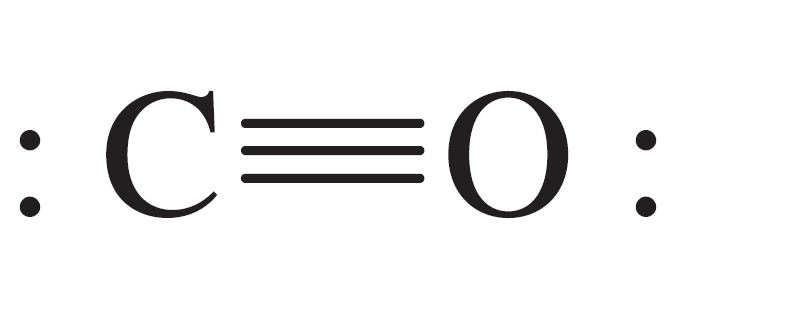 Interactive Example 9.5 - Solution (a) (Continued)
The lone pairs are in sp orbitals
The molecule exhibits a linear arrangement of atoms
Interactive Example 9.5 - Solution (b)
BF4– ion has 32 valence electrons
The boron atom is surrounded by four pairs of electrons
Requires tetrahedral arrangement and sp3 hybridization of the boron atom
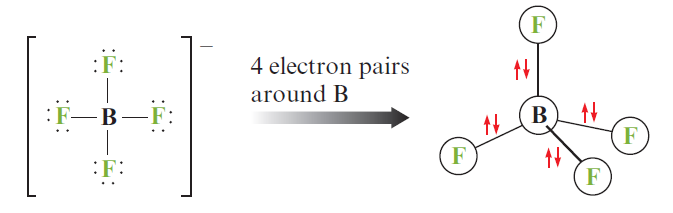 Interactive Example 9.5 - Solution (b) (Continued)
Each fluorine atom has four electron pairs
Assumed to be sp3 hybridized
Molecular structure - Tetrahedral
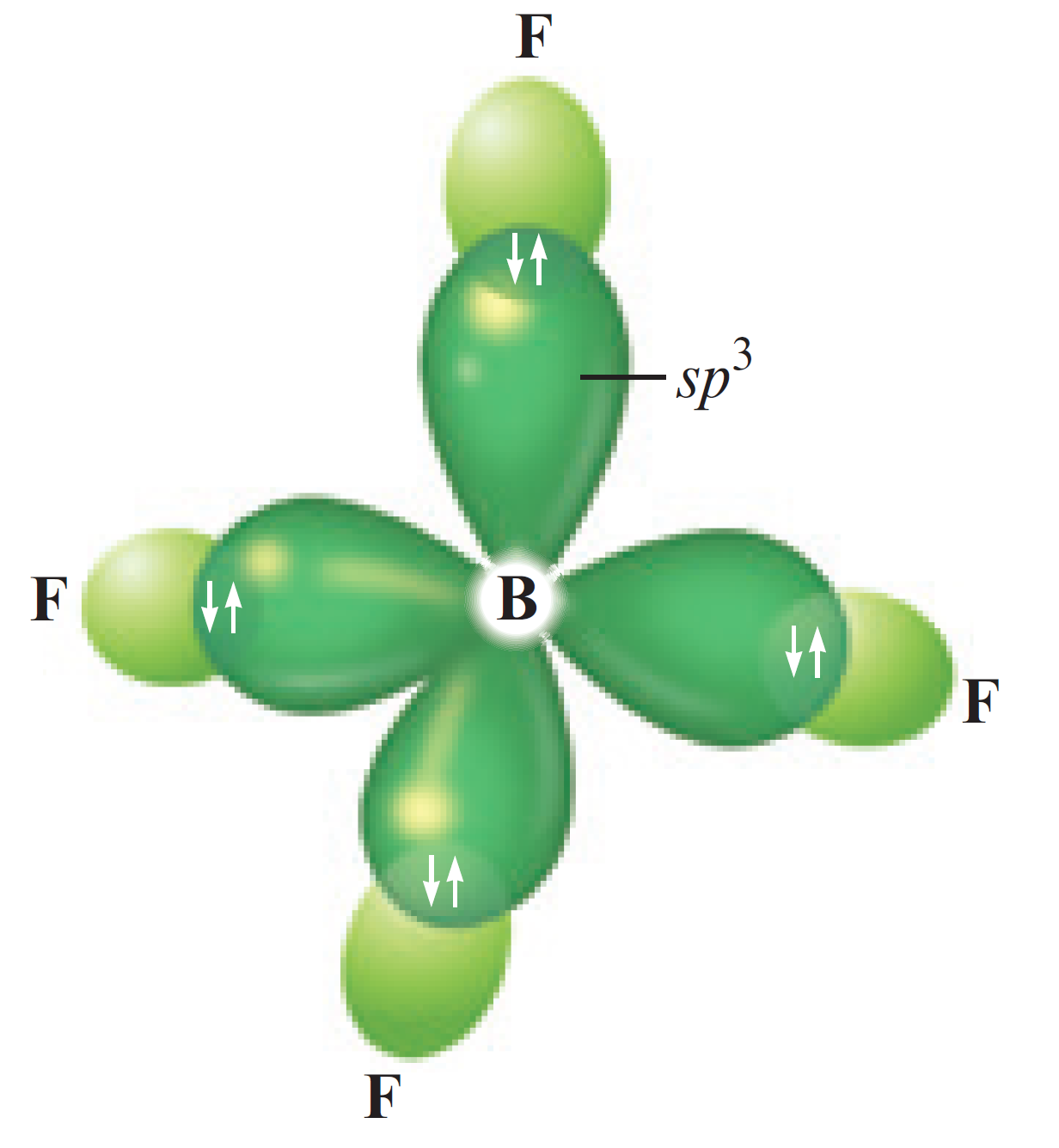 Interactive Example 9.5 - Solution (c)
XeF2 has 22 valence electrons
The xenon atom is surrounded by five electron pairs
Requires a trigonal bipyramidal arrangement
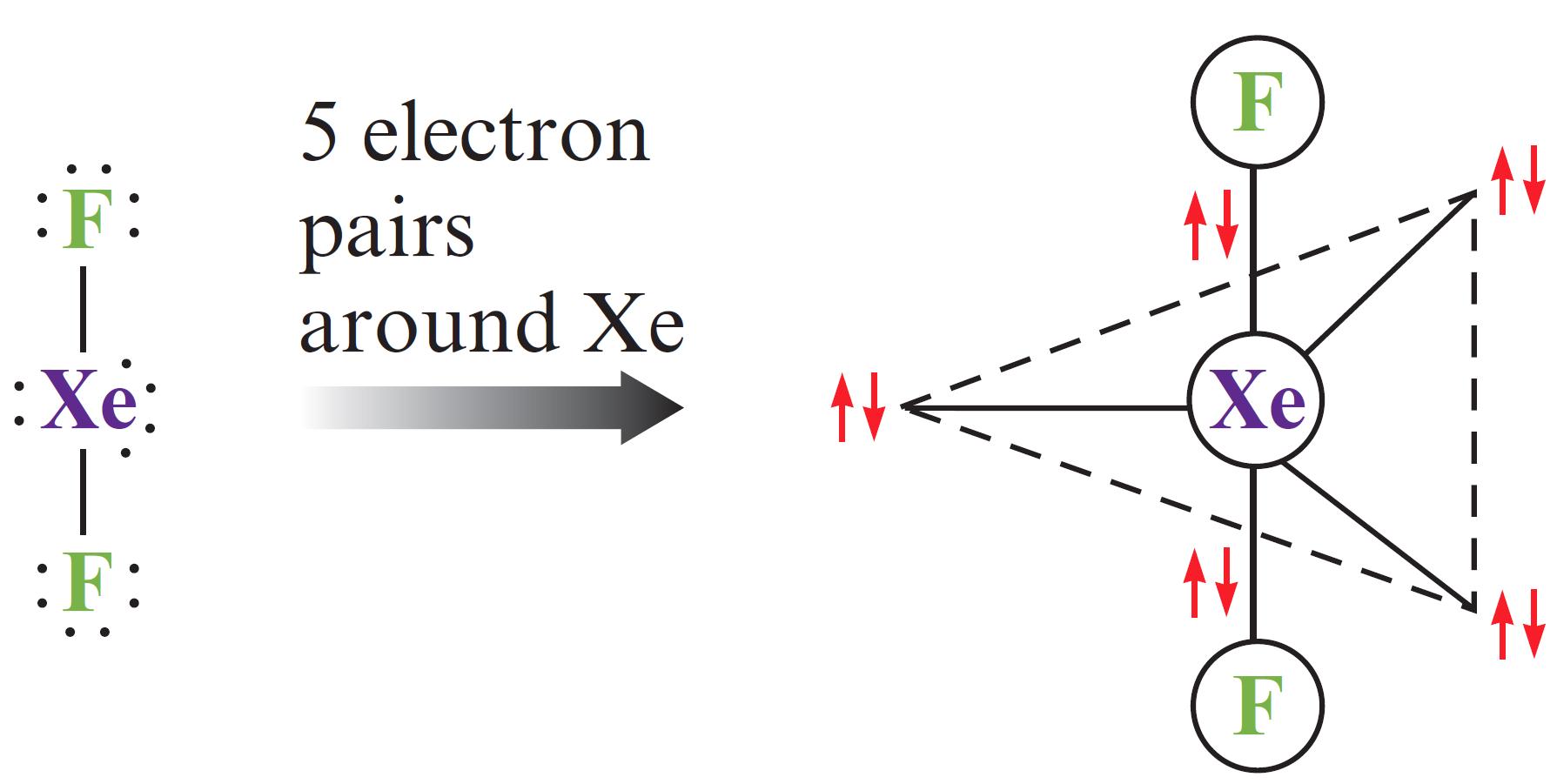 Interactive Example 9.5 - Solution (c) (Continued)
The lone pairs are placed in the plane where they are 120 degrees apart
To accommodate five pairs at the vertices 		  of a trigonal bipyramid requires that the 	      xenon atom adopt a set of five dsp3 orbitals 	
Each fluorine atom has four electron 	         pairs and is assumed to be sp3 hybridized
The molecule has a linear arrangement of 	      atoms
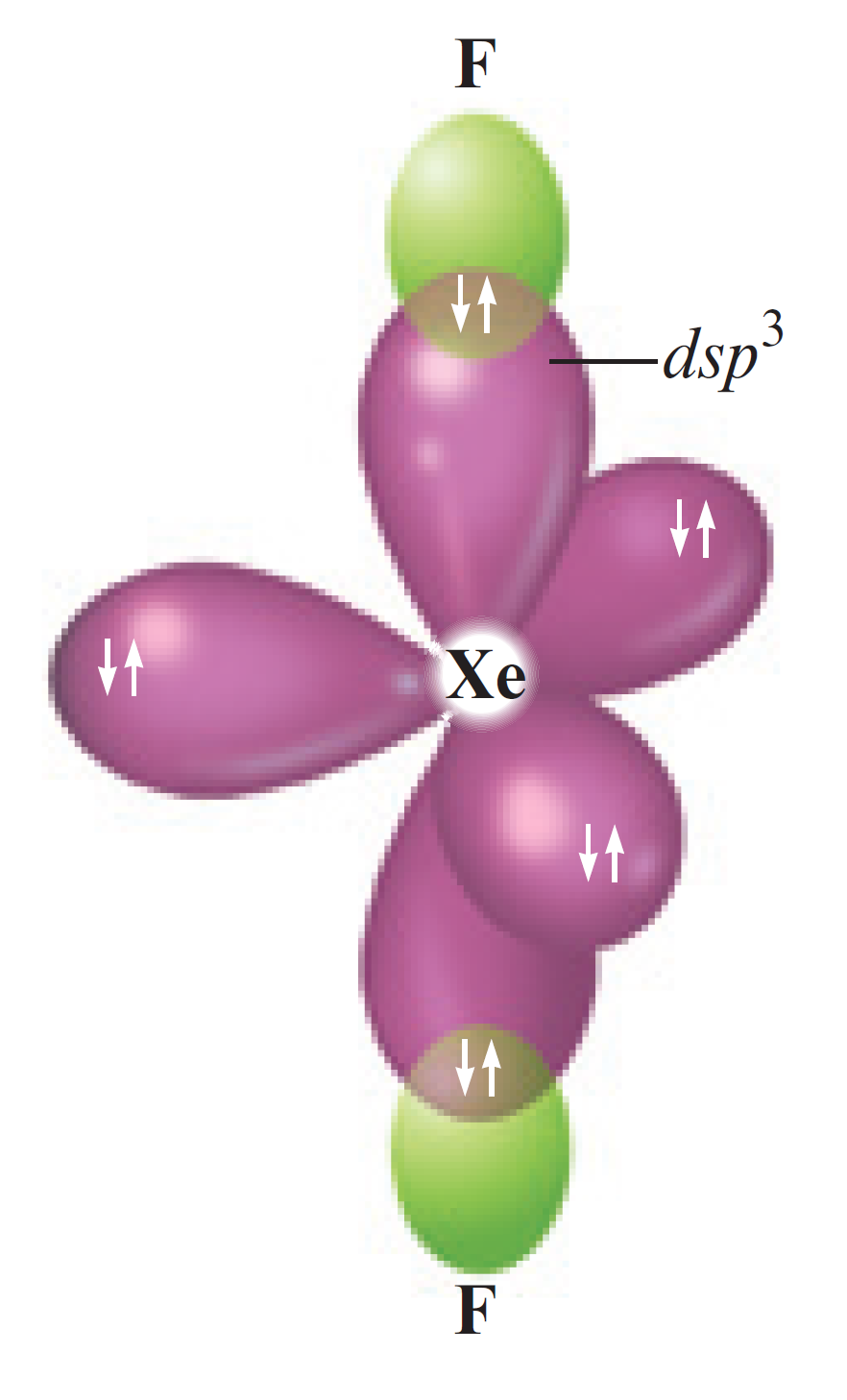 Limitations of the Localized Electron Model
Incorrectly assumes that electrons are localized
Concept of resonance must be added
Does not deal effectively with molecules containing unpaired electrons
Does not provide direct information about bond energies
Copyright © Cengage Learning. All rights reserved
49
Molecular Orbitals (MOs)
Have the same characteristics as atomic orbitals
Can hold two electrons with opposite spins
The square of the molecular orbital wave function indicates electron probability
Figure 9.25 - Formation of Molecular Orbitals
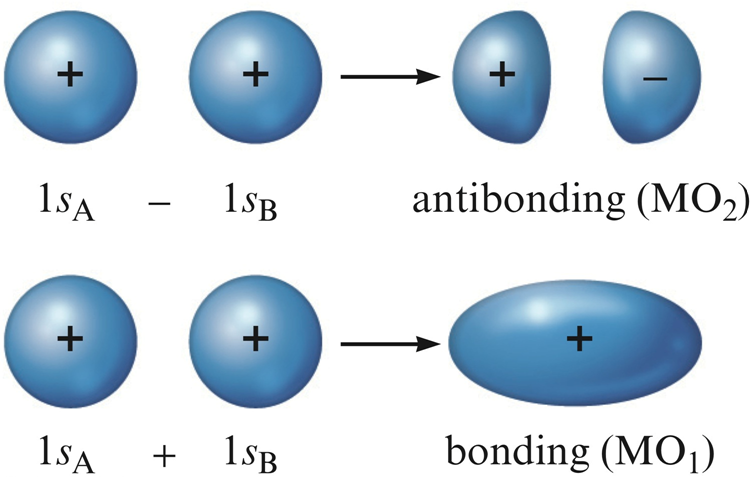 Copyright © Cengage Learning. All rights reserved
51
Properties of Molecular Orbitals
The electron probability of both molecular orbitals is centered along the line passing through the two nuclei
MO1 and MO2 are referred to as sigma (σ) molecular orbitals
In the molecule, only the molecular orbitals are available for occupation by electrons
Copyright © Cengage Learning. All rights reserved
52
Properties of Molecular Orbitals (Continued 1)
Bonding and antibonding
Bonding molecular orbital: Lower in energy than the atomic orbitals from which it is composed
Electrons in this orbital will favor bonding 
Antibonding molecular orbital: Higher in energy than the atomic orbitals from which it is composed
Electrons in this orbital will favor the separated atoms
Copyright © Cengage Learning. All rights reserved
53
Figure 9.27 - Bonding and Antibonding Molecular Orbitals
Properties of Molecular Orbitals (Continued 2)
The MO model is physically reasonable 
There is high probability of finding electrons between nuclei in bonding MOs
Electrons are outside the space between the nuclei in antibonding MOs
Labels on molecular orbitals indicate their shape, the parent atomic orbitals, and whether they are bonding or antibonding
Antibonding character is indicated by an asterisk
Properties of Molecular Orbitals (Continued 3)
Molecular electronic configuration can be written in the same way as atomic configurations
Each molecular orbital can hold two electrons
The spins should be opposite
Molecular orbitals are conserved
The number of MOs will be equal to the number of atomic orbitals used to construct them
Figure 9.28 - Molecular Energy-Level Diagram for the H2 Molecule
Bond Order
Used to indicate bond strength


Bonds are perceived in terms of pairs of electrons
Larger the bond, greater the bond strength
Copyright © Cengage Learning. All rights reserved
58
Bond Order (Continued)
Consider the H2– ion
Contains two bonding electrons and one antibonding electron
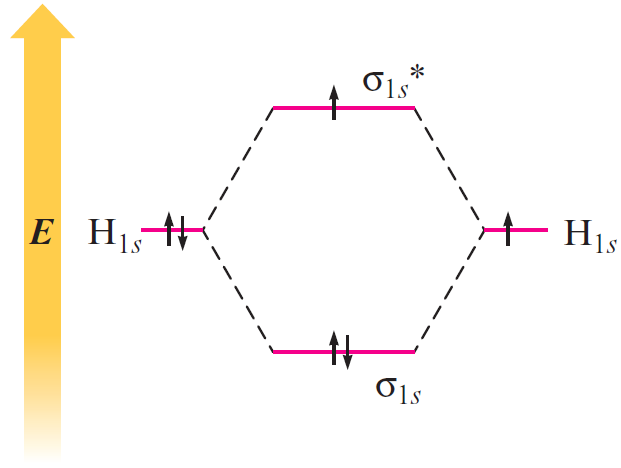 Copyright © Cengage Learning. All rights reserved
59
Homonuclear Diatomic Molecules
Composed of two identical atoms
Only the valence orbitals of the atoms contribute significantly to the molecular orbitals of a particular molecule
Copyright © Cengage Learning. All rights reserved
60
Homonuclear Diatomic Molecules - Boron
Electron configuration - 1s22s22p1
B2 molecule is described based on how p atomic orbitals combine to form molecular orbitals
p orbitals occur in sets of 				          three mutually 				        perpendicular orbitals
Two pairs of p orbitals can 				        overlap in a parallel 					        fashion and one pair can 				        overlap head-on
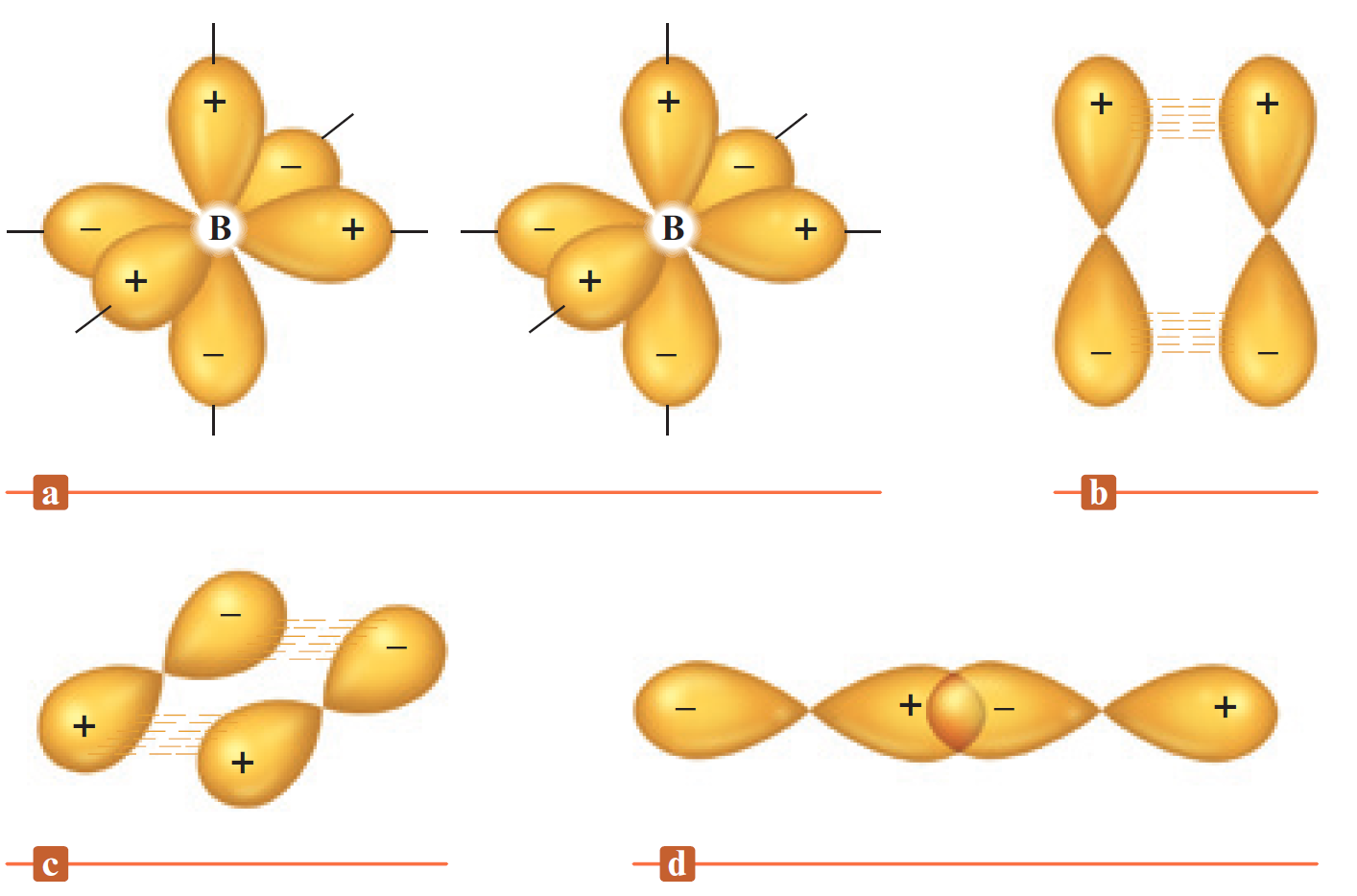 Copyright © Cengage Learning. All rights reserved
61
Homonuclear Diatomic Molecules - Boron (Continued 1)
Consider the molecular orbitals from the head-on overlap
Bonding orbital is formed by reversing the sign of the right orbital
Produces constructive interference
There is enhanced electron probability between the nuclei
Antibonding orbital is formed by the direct combination of the orbitals
Produces destructive inference
There is decreased electron probability between the nuclei
Copyright © Cengage Learning. All rights reserved
62
Homonuclear Diatomic Molecules - Boron (Continued 2)
MOs are σ molecular orbitals
Combination of parallel p orbitals with matched positive and negative phases results in constructive interference
Gives a bonding  orbital
If the signs of one orbital are reversed, an antibonding  orbital is formed
Copyright © Cengage Learning. All rights reserved
63
Homonuclear Diatomic Molecules - Boron (Continued 3)
Both p orbitals are pi () molecular orbitals 
Pi () molecular orbitals: Electron probability lies above and below the line between the nuclei
2p - Bonding MO 
2p* - Antibonding MO
Copyright © Cengage Learning. All rights reserved
64
Figure 9.34 - The Expected MO Energy-Level Diagram Resulting from the Combination of the 2p Orbitals on Two Boron Atoms
Figure 9.35 - The Expected Molecular Orbital Energy-Level Diagram for the B2 Molecule
B2 should be a stable molecule
Types of Magnetism in the Presence of a Magnetic Field
Paramagnetism: Substance is attracted into the inducing magnetic field
Associated with unpaired electrons
Diamagnetism: Substance is repelled from the inducing magnetic field
Associated with paired electrons
Substance that has both paired and unpaired electrons will exhibit a net paramagnetism
Copyright © Cengage Learning. All rights reserved
67
Figure 9.36 - Measuring Paramagnetism
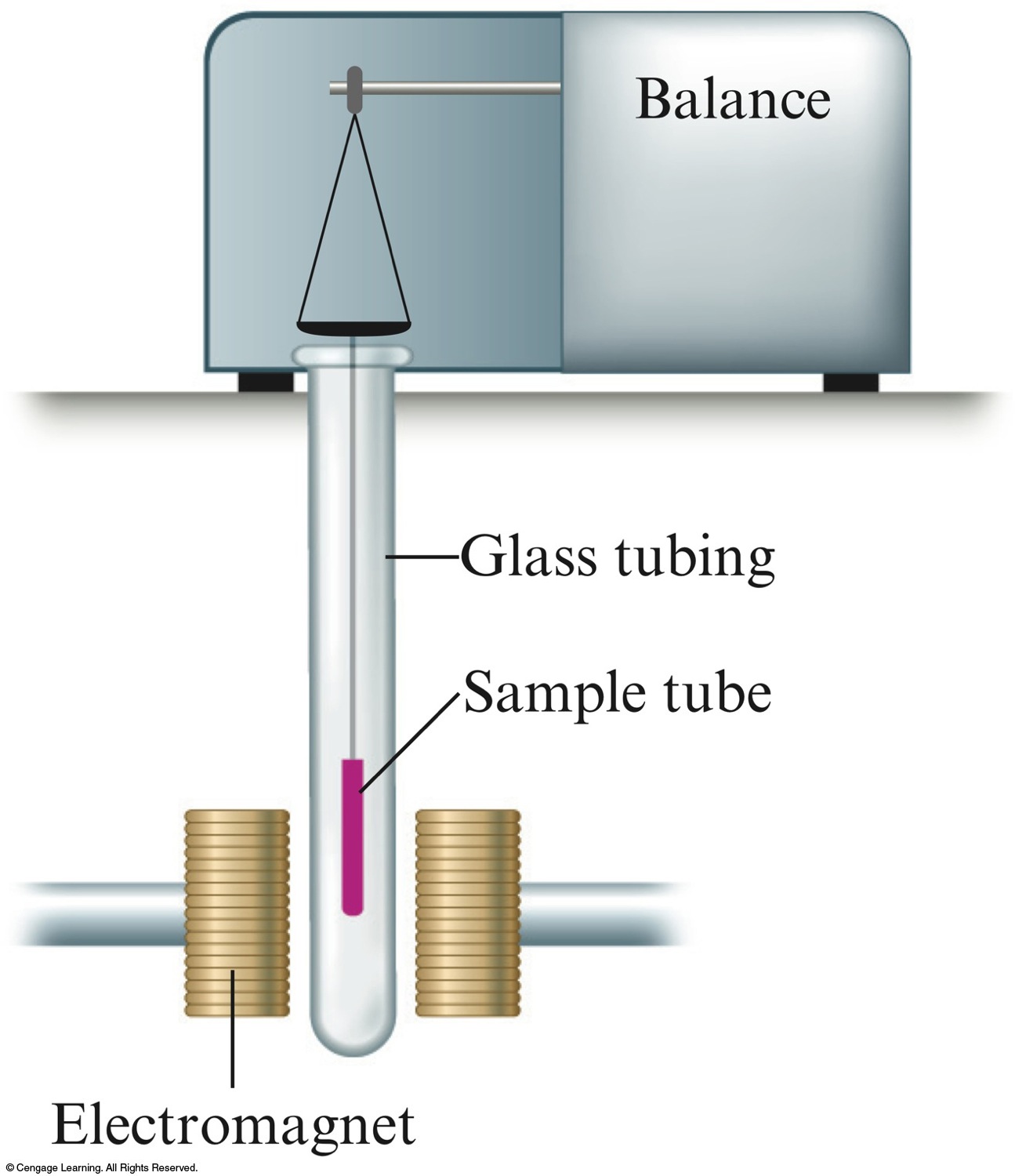 Copyright © Cengage Learning. All rights reserved
68
Figure 9.37 - The Correct Molecular Orbital Energy-Level Diagram for B2
Diagram explains the observed        paramagnetism of B2
When p–s mixing is allowed, 			           the energies of the σ2p and π2p  			    orbitals are reversed
Two electrons from the B 2p 			       orbitals now occupy separate, 		             degenerate π2p molecular orbitals 			              and have parallel spins
Critical Thinking
What if 2p orbitals were lower in energy than  2p orbitals?
What would you expect the B2 molecular orbital energy-level diagram to look like (without considering p–s mixing)?
Compare the expected diagram to figures 9.34 and 9.35, and state the differences from each
Figure 9.38 - Molecular Orbital Summary of Second Row Diatomic Molecules
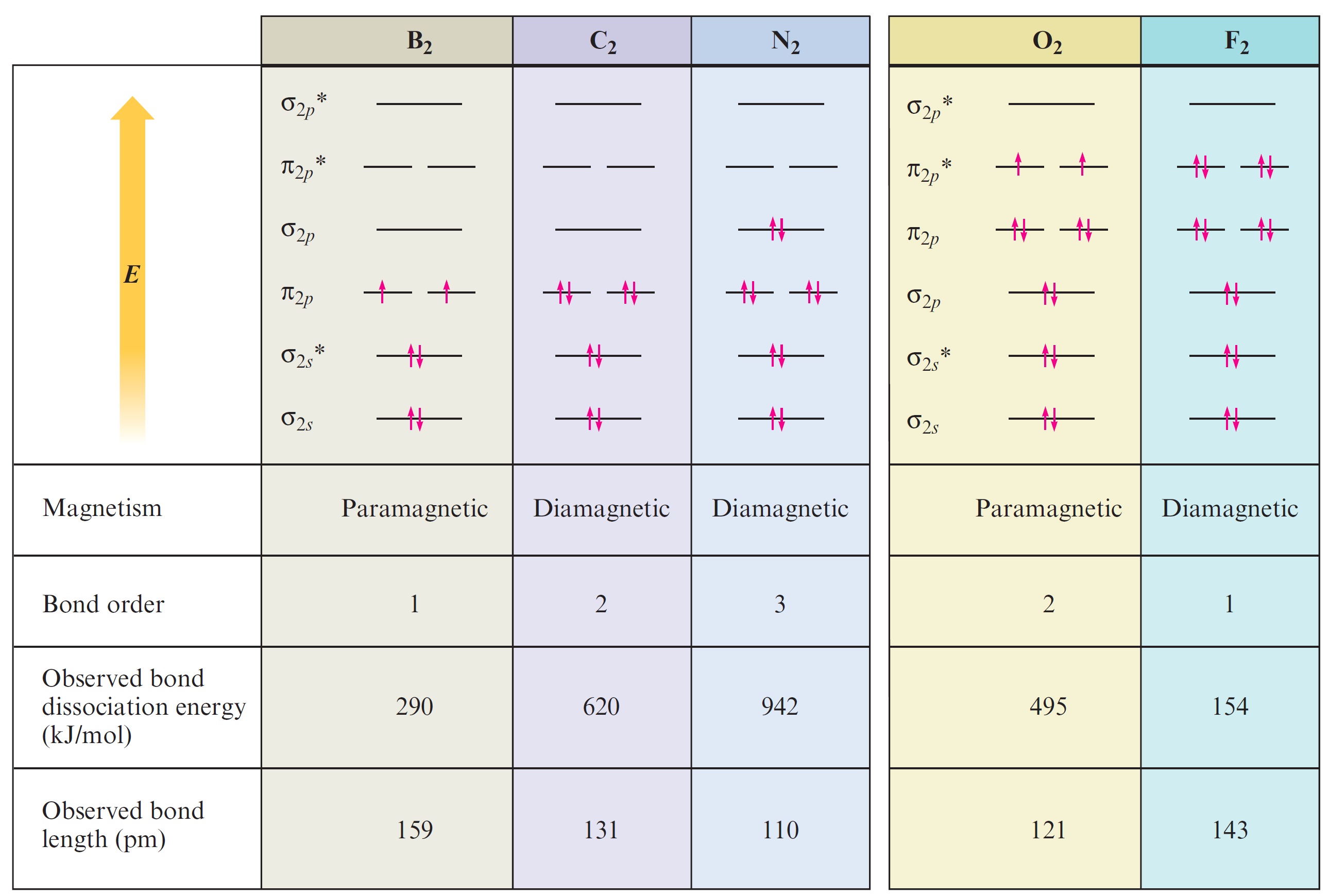 Copyright © Cengage Learning. All rights reserved
71
Key Points regarding Period 2 Diatomics
There are definite correlations between bond order, bond energy, and bond length
Bond order cannot be associated with a particular bond energy
The large bond energy associated with the N2 molecule will have a triple bond
The O2 molecule is paramagnetic
Interactive Example 9.7 - The Molecular Orbital Model II
Use the molecular orbital model to predict the bond order and magnetism of each of the following molecules 
Ne2
P2
Interactive Example 9.7 - Solution (a)
The valence orbitals for Ne are 2s and 2p
The Ne2 molecule has 16 valence electrons (8 from each atom)
Interactive Example 9.7 - Solution (a) (Continued)
Placing these electrons in the appropriate molecular orbitals produces the following diagram





The bond order is (8 – 8)/2 = 0
Ne2 does not exist
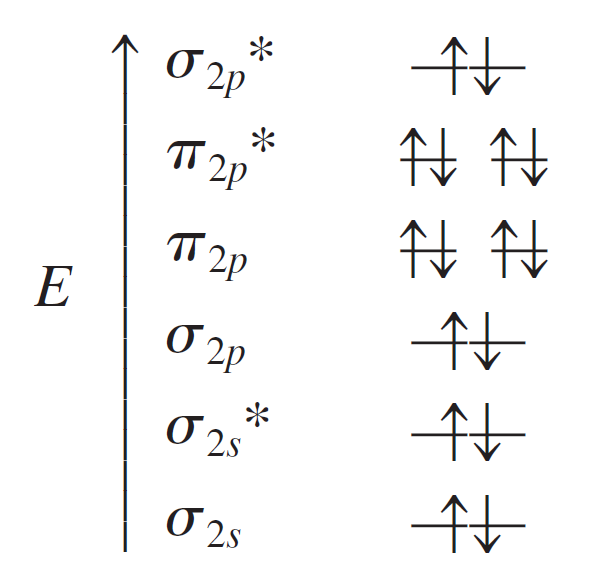 Interactive Example 9.7 - Solution (b)
P2 contains phosphorus atoms from the third row of the periodic table
Assume that the diatomic molecules of the Period 3 elements can be treated in a way similar to that which has been used so far
Draw the MO diagram for P2 analogous to that for N2
The only change will be that the molecular orbitals will be formed from 3s and 3p atomic orbitals
Interactive Example 9.7 - Solution (b) (Continued)
The P2 molecule has 10 valence electrons (5 from each phosphorus atom)





Bond order = 3
The molecule is expected to be diamagnetic
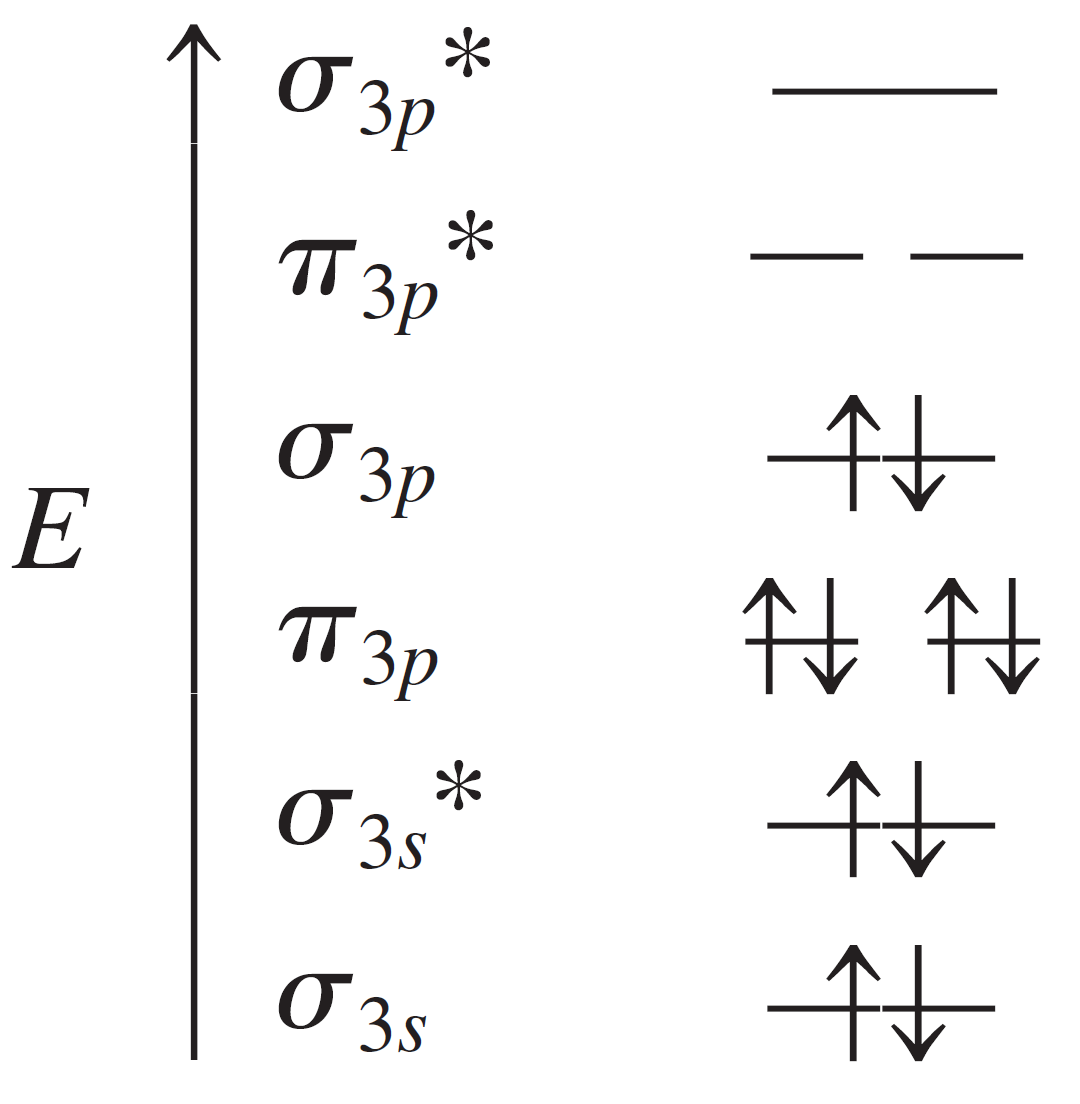 Heteronuclear Diatomic Molecules
Heteronuclear: Different atoms 
A special case involves molecules containing atoms adjacent to each other in the periodic table
MO diagram can be used for homonuclear molecules as atoms involved in such molecules are similar
Copyright © Cengage Learning. All rights reserved
78
Interactive Example 9.8 - The Molecular Orbital Model III
Use the molecular orbital model to predict the magnetism and bond order of the NO+ and CN– ions
Interactive Example 9.8 - Solution
The NO+ ion has 10 valance electrons (5 + 6 – 1)
The CN– ion also has 10 valance electrons (4 + 5 + 1)
Both ions are diamagnetic
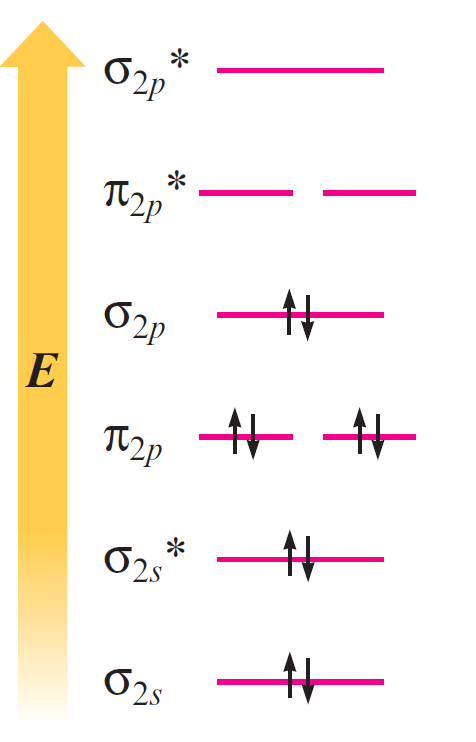 Energy-Level Diagrams for Diatomic Molecules
When the two atoms of a diatomic molecule are very different, the energy-level diagram for homonuclear molecules cannot be used
Consider the hydrogen fluoride (HF) molecule
Electron configuration of hydrogen - 1s1
Electron configuration of fluorine - 1s22s22p5
Assume that fluorine uses only one of its 2p orbitals to bond to hydrogen
Figure 9.42 - Partial Molecular Orbital Energy-Level Diagram for HF
Energy-Level Diagrams for Diatomic Molecules (Continued)
The HF molecule should be stable as both electrons are lowered in energy relative to their energy in the free hydrogen and fluorine atoms
Electrons prefer to be closer to the fluorine atom
The electron pair is not shared equally
Fluorine has a slight excess of negative charge, and hydrogen is partially positive
Figure 9.43 - Electron Probability Distribution in the Bonding Molecular Orbital of the HF Molecule
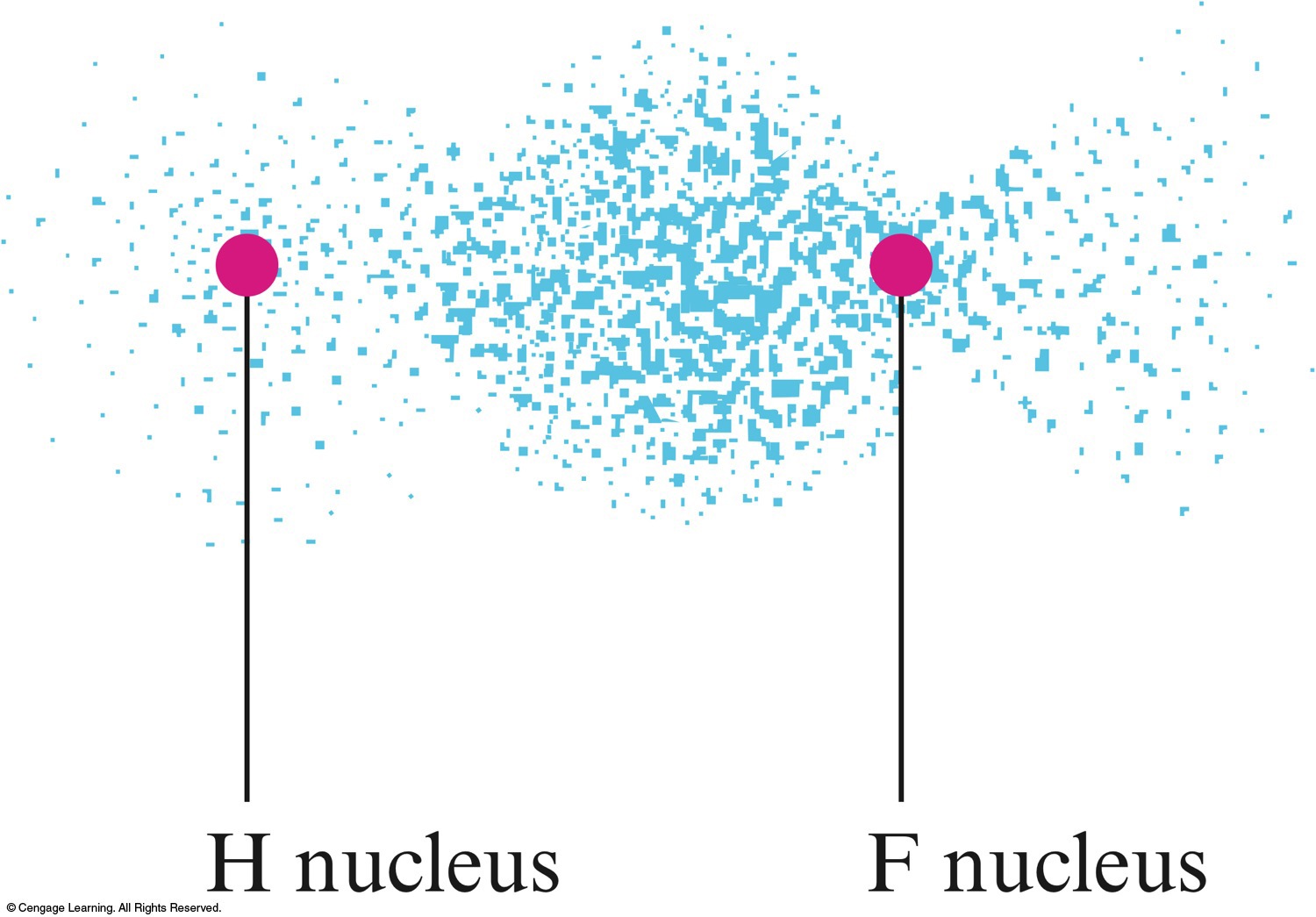 Copyright © Cengage Learning. All rights reserved
84
Combining the Localized Electron and MO Models
The σ bonds in a molecule can be described as being localized
The π bonds must be treated as being delocalized
For molecules that require resonance:
The localized electron model can be used to describe the σ bonding 
The MO model can be used to describe the π bonding
General Model - Benzene Molecule and its Resonance Structures
All atoms in benzene are in the same 	     plane
All the C—C bonds are known to be 	          equivalent
To account for the six 			      equivalent C—C bonds, the 		           localized electron model 				       must invoke resonance
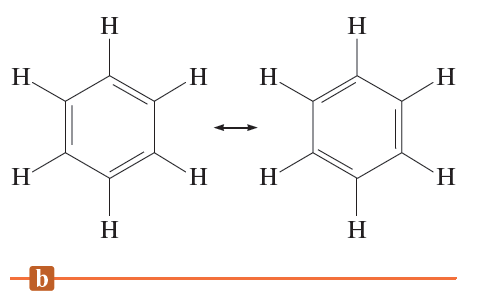 Combination of Models - Identifying σ bonds
Assumption - The σ bonds of carbon involve sp2 orbitals
The bonds are centered in the 			       plane of the molecule
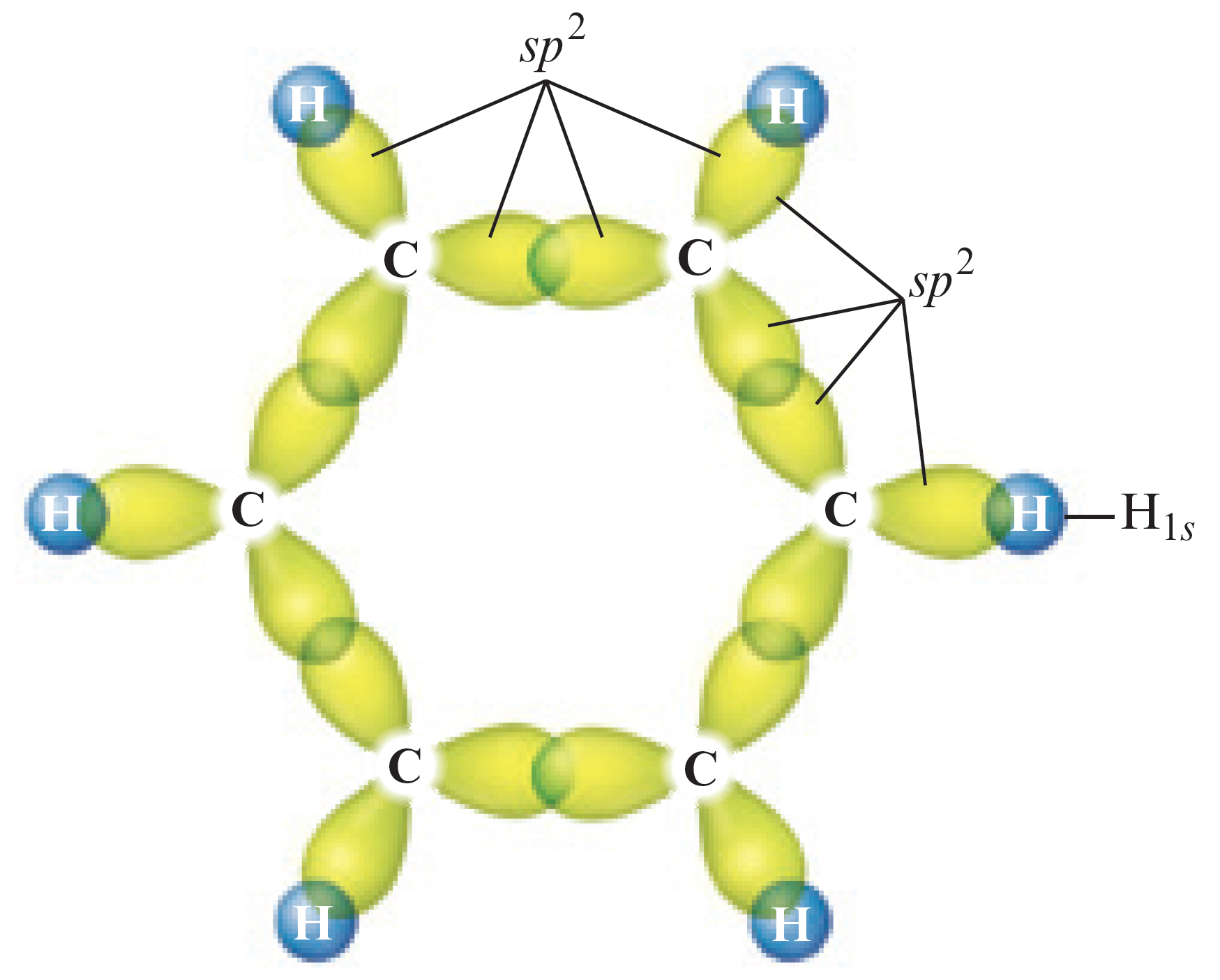 Combination of Models - Identifying π bonds
Each carbon atom is sp2 hybridized
A p orbital perpendicular to the plane of the ring remains on each carbon atom
Used to form π molecular orbitals 
The electrons in the resulting π molecular orbitals are delocalized above 				        and below the plane 					   of the ring
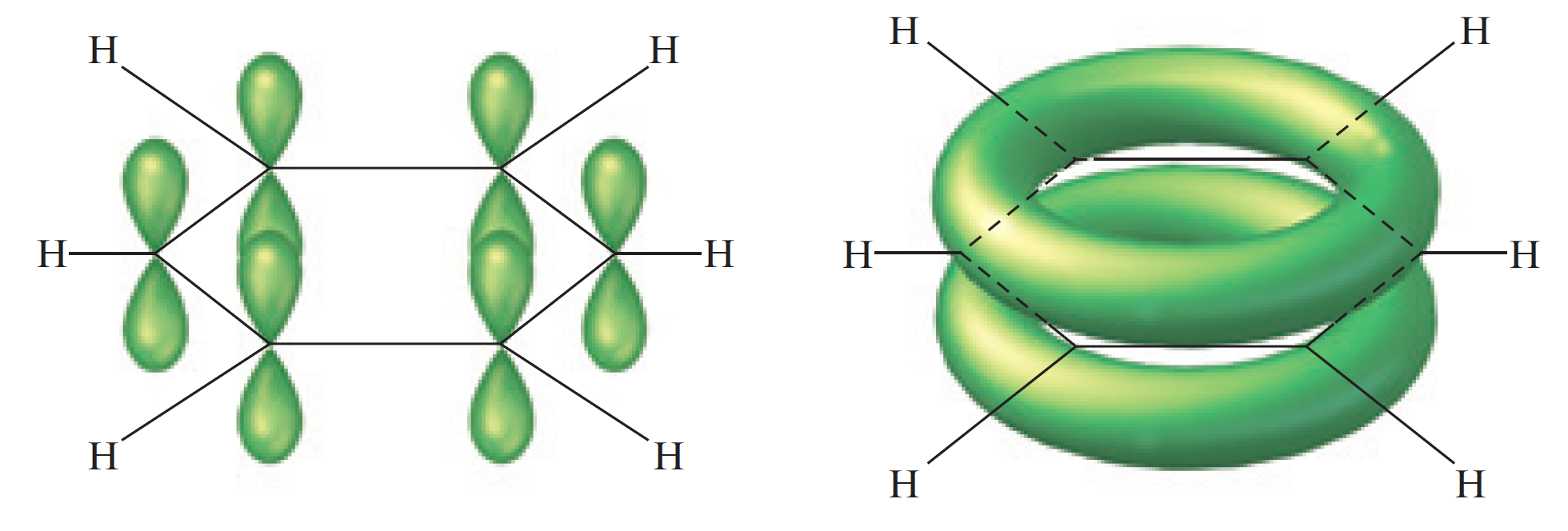 Benzene Structure
Indicates the delocalized  bonding in the molecule